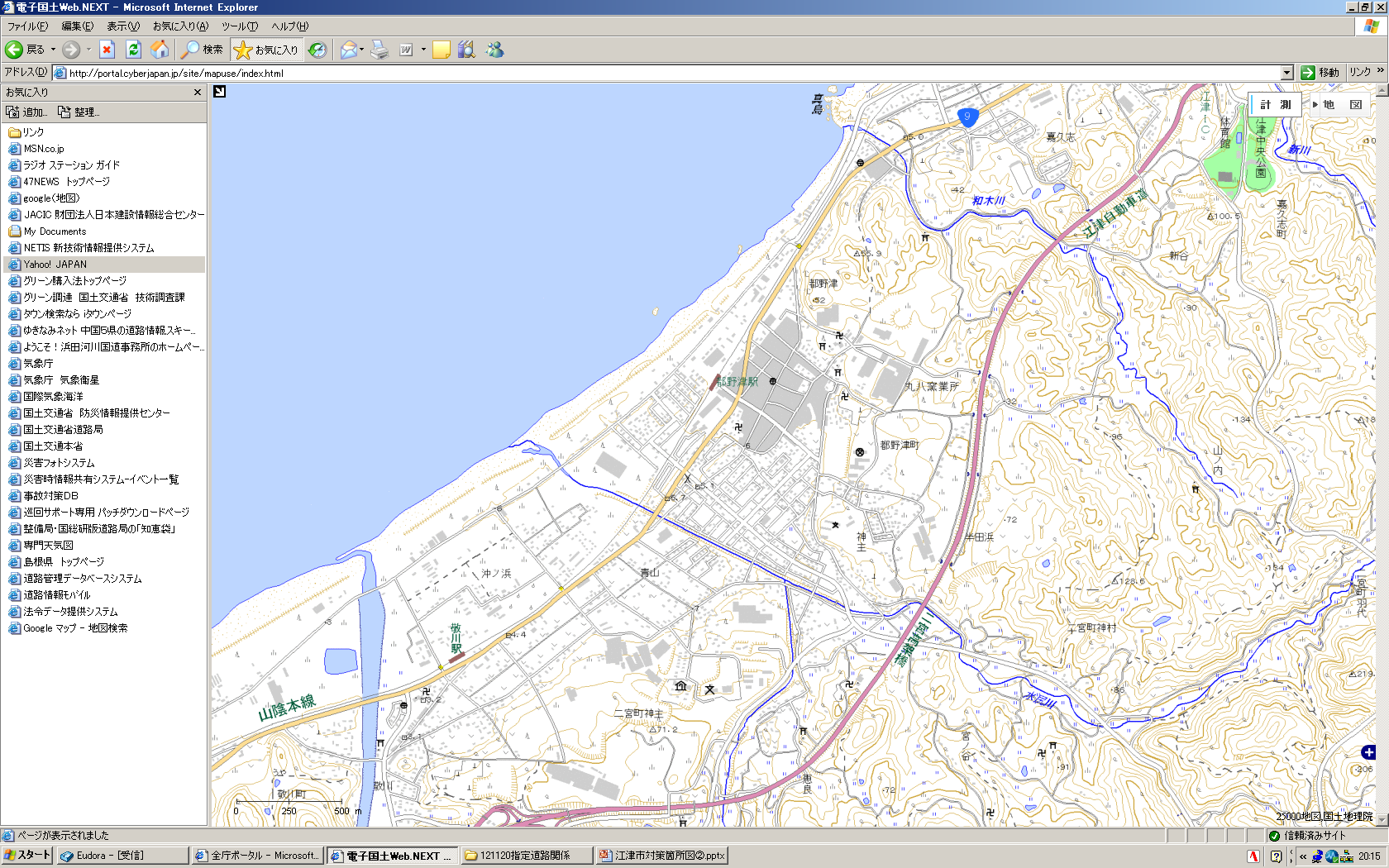 ご　う　つ　し　り　つ
つ　の　み　や
：通学路（学校指定）
：要対策箇所
島根県　江津市立　津宮小学校校区　通学路対策箇所図（１）　　R4年10月現在
津宮小学校
1.外側線が消えている







＜対策メニュー＞
・区画線の設置【江津市】
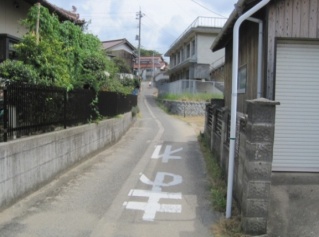 2・3.踏切部分に歩道が未整備、歩道が未整備な区間がある







＜対策メニュー＞
・検討中【江津市】
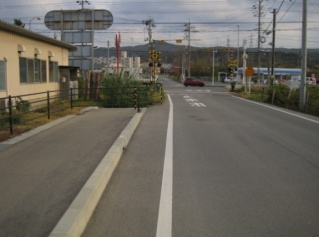 4.道路が狭く歩道が未整備







＜対策メニュー＞
・道路拡幅【江津市】
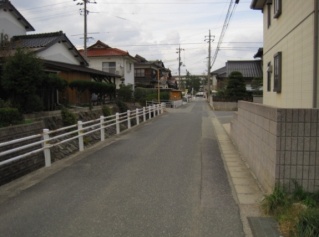 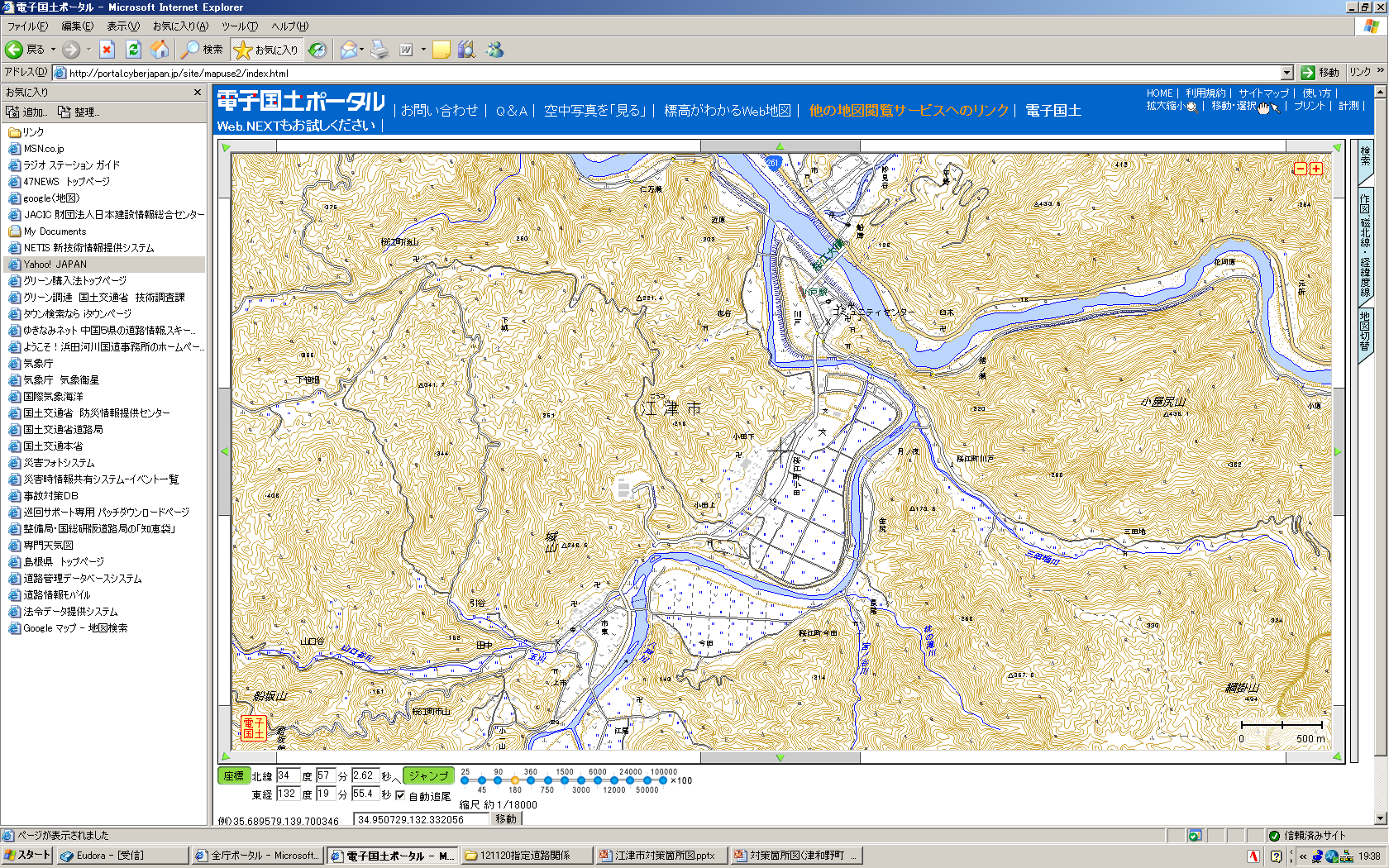 つ　の　み　や
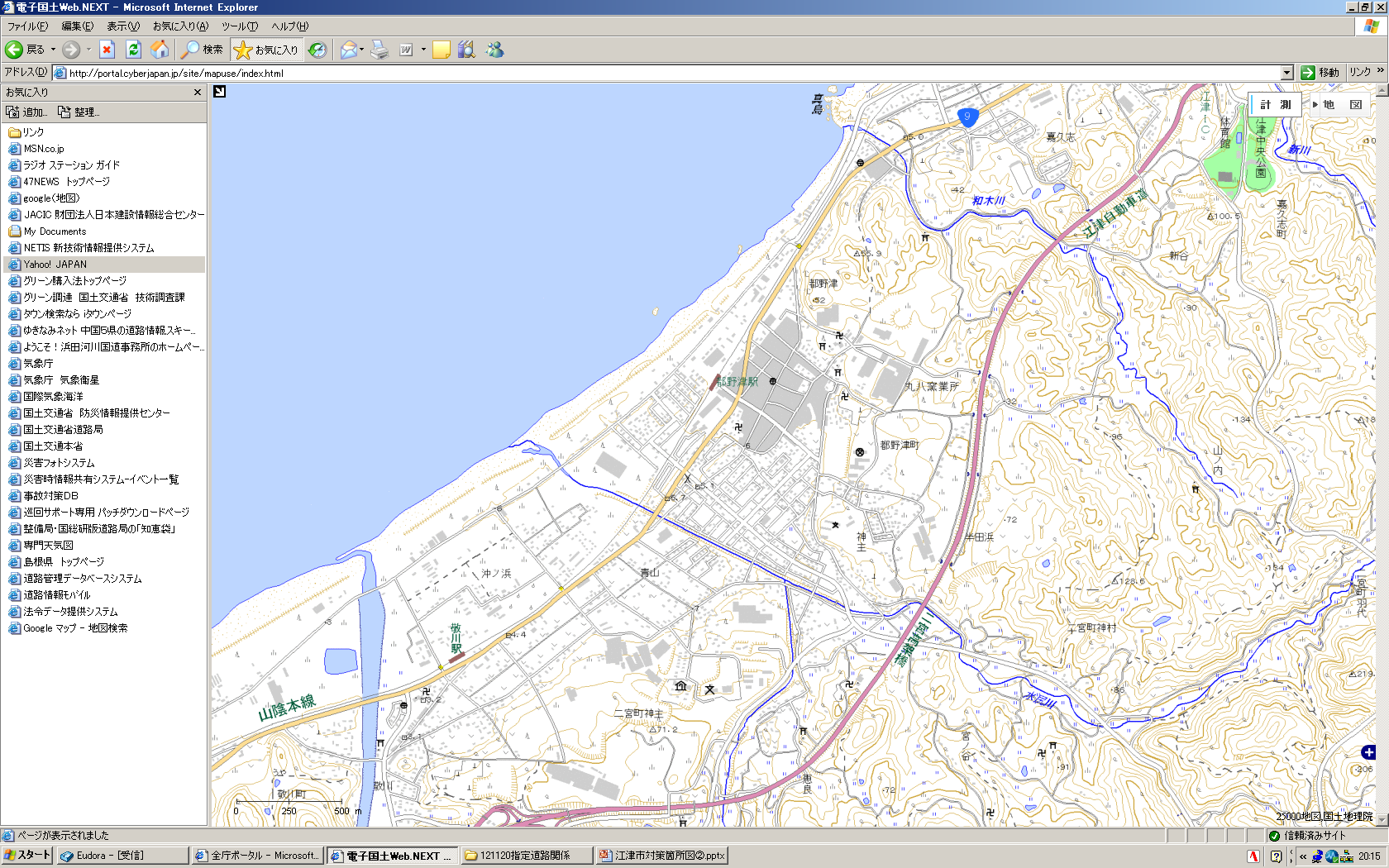 ご　う　つ　し　り　つ
：通学路（学校指定）
：要対策箇所
島根県　江津市立　津宮小学校校区　通学路対策箇所図（２）　　R4年10月現在
9・10.道路が狭く側溝に蓋が無いので危険







＜対策メニュー＞
・側溝改修・蓋設置【江津市】
5・6.水尻橋に歩道が未整備
　　車が多いが歩道が無く、側溝に蓋が無いので危険








＜対策メニュー＞
・側溝改修・蓋設置・区画線設置【江津市】
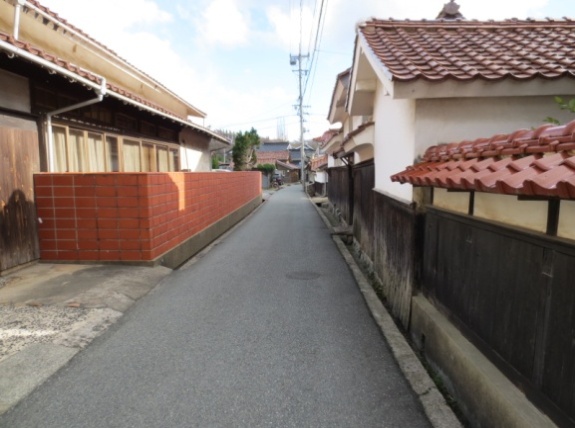 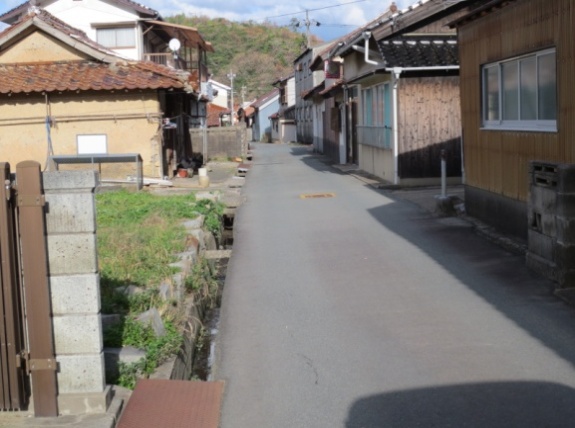 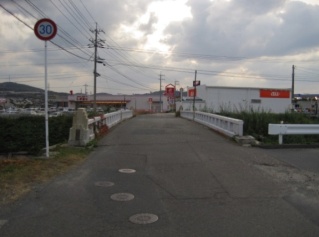 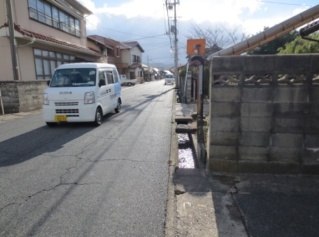 8.道路が狭い







＜対策メニュー＞
・注意喚起等表示設置
【江津市】
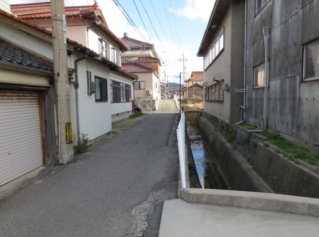 11・12.大浜橋が狭い、側溝に蓋が無い







＜対策メニュー＞
・橋梁拡幅、側溝蓋設置
【江津市】
津宮小学校
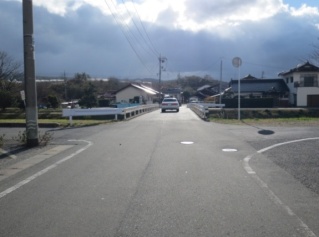 7.道路が狭く、側溝に蓋が無い







＜対策メニュー＞
・注意喚起等表示設置【江津市】
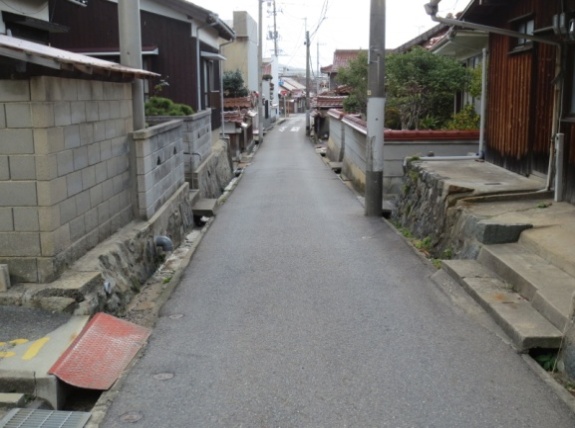 22.段違い交差点になっており見通しが悪い（新規）








＜対策メニュー＞　
・【江津市】
22. 登校風景
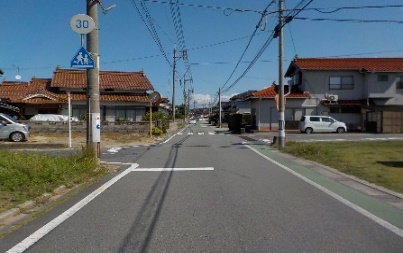 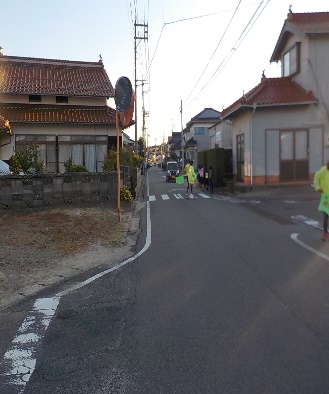 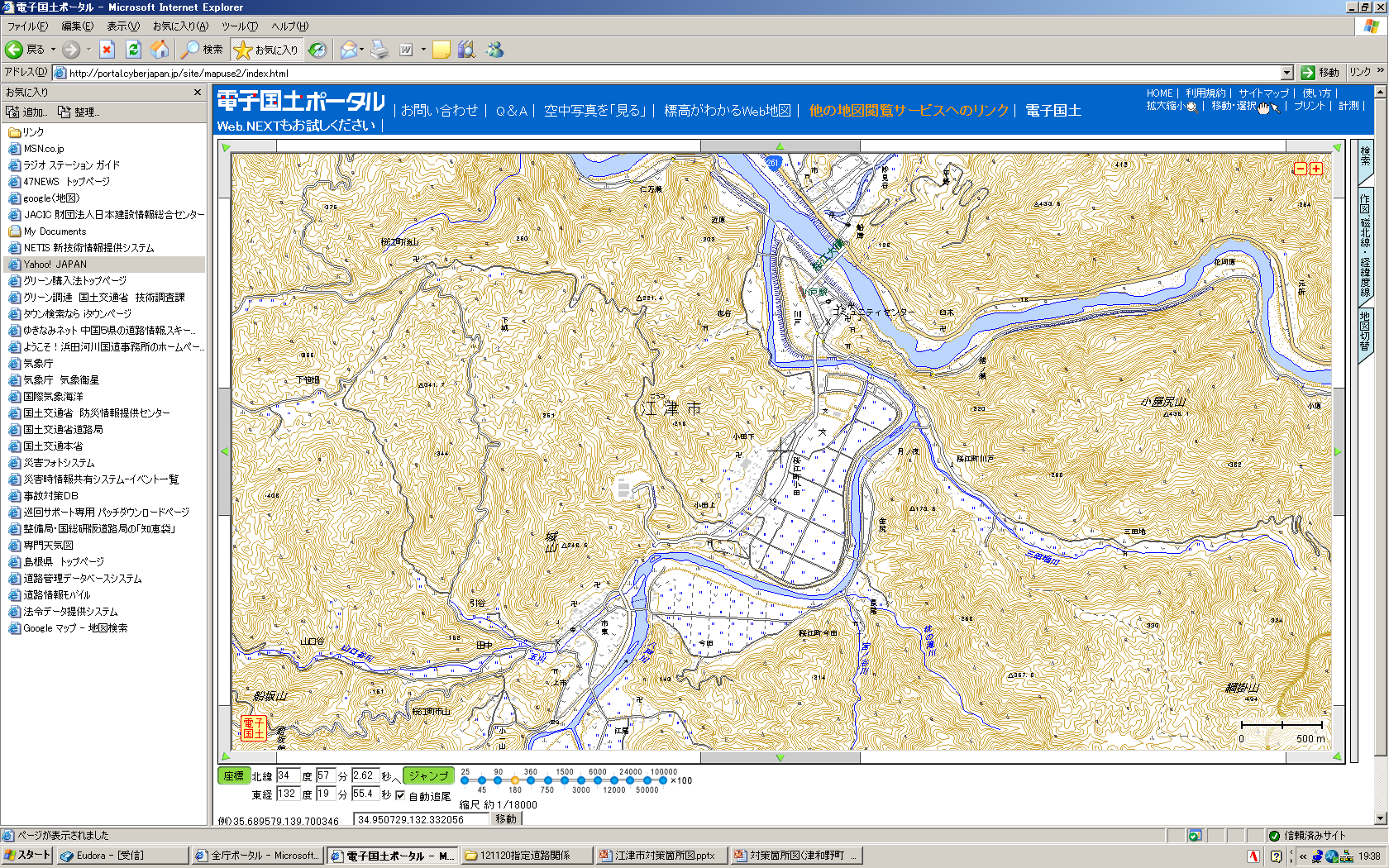 ：通学路（学校指定）
：要対策箇所
つ　の　み　や
ご　う　つ　し　り　つ
島根県　江津市　津宮小学校校区　通学路対策箇所図（３）　　　R4年10月現在
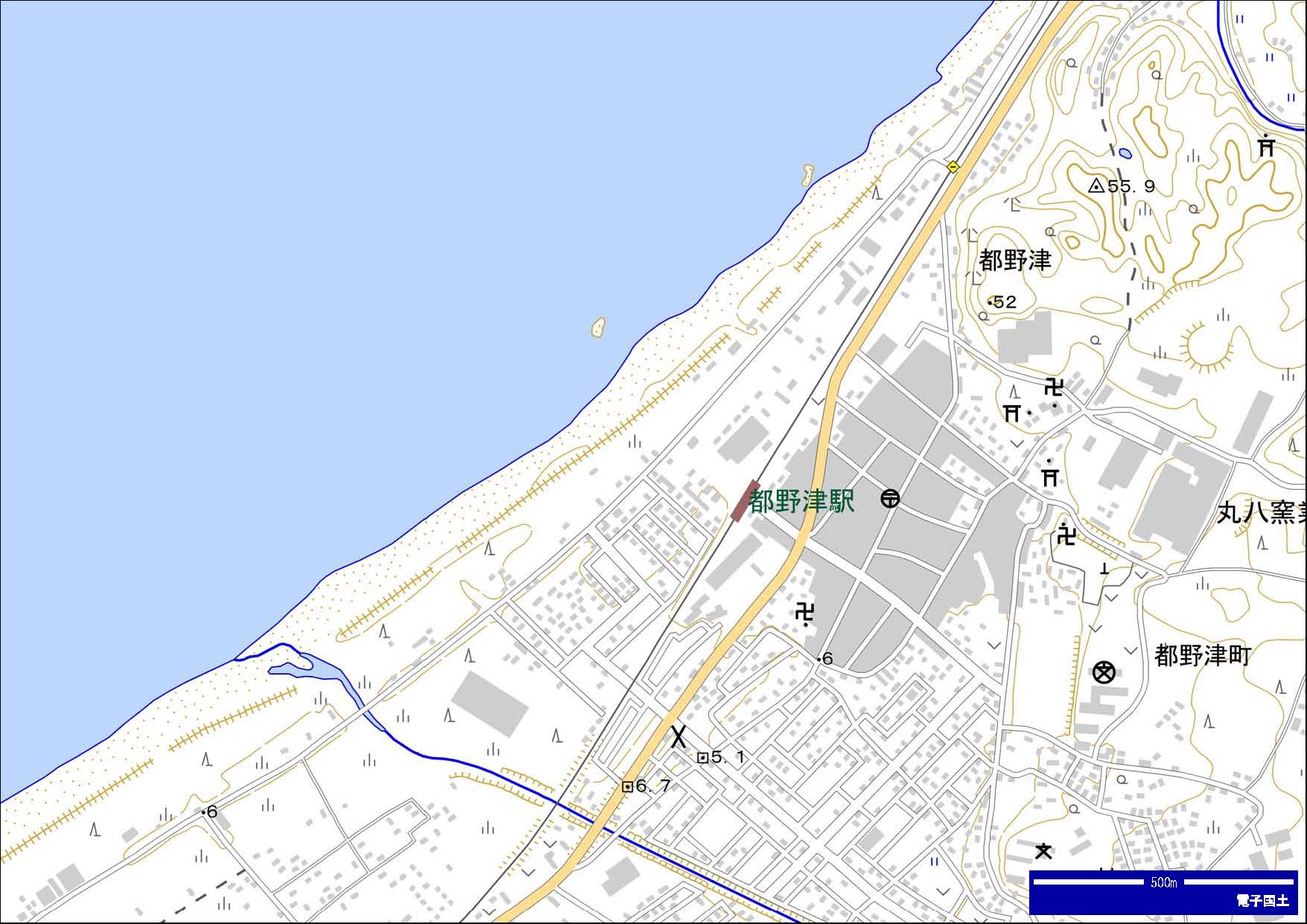 14～20.道路が狭く、側溝に蓋が無い。
     外側線と停止線が未整備







＜対策メニュー＞
・側溝蓋設置、外側線と停止線の整備【江津市】
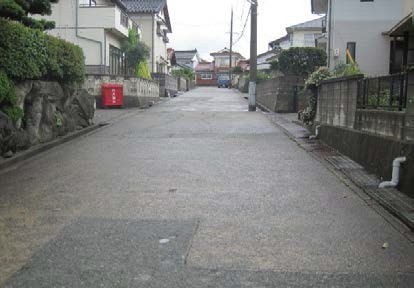 13.区画線が消えている







＜対策メニュー＞
・区画線の設置【江津市】
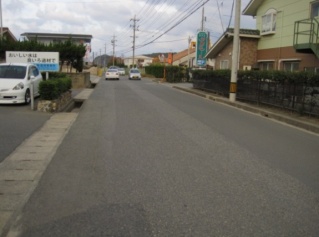 津宮小学校
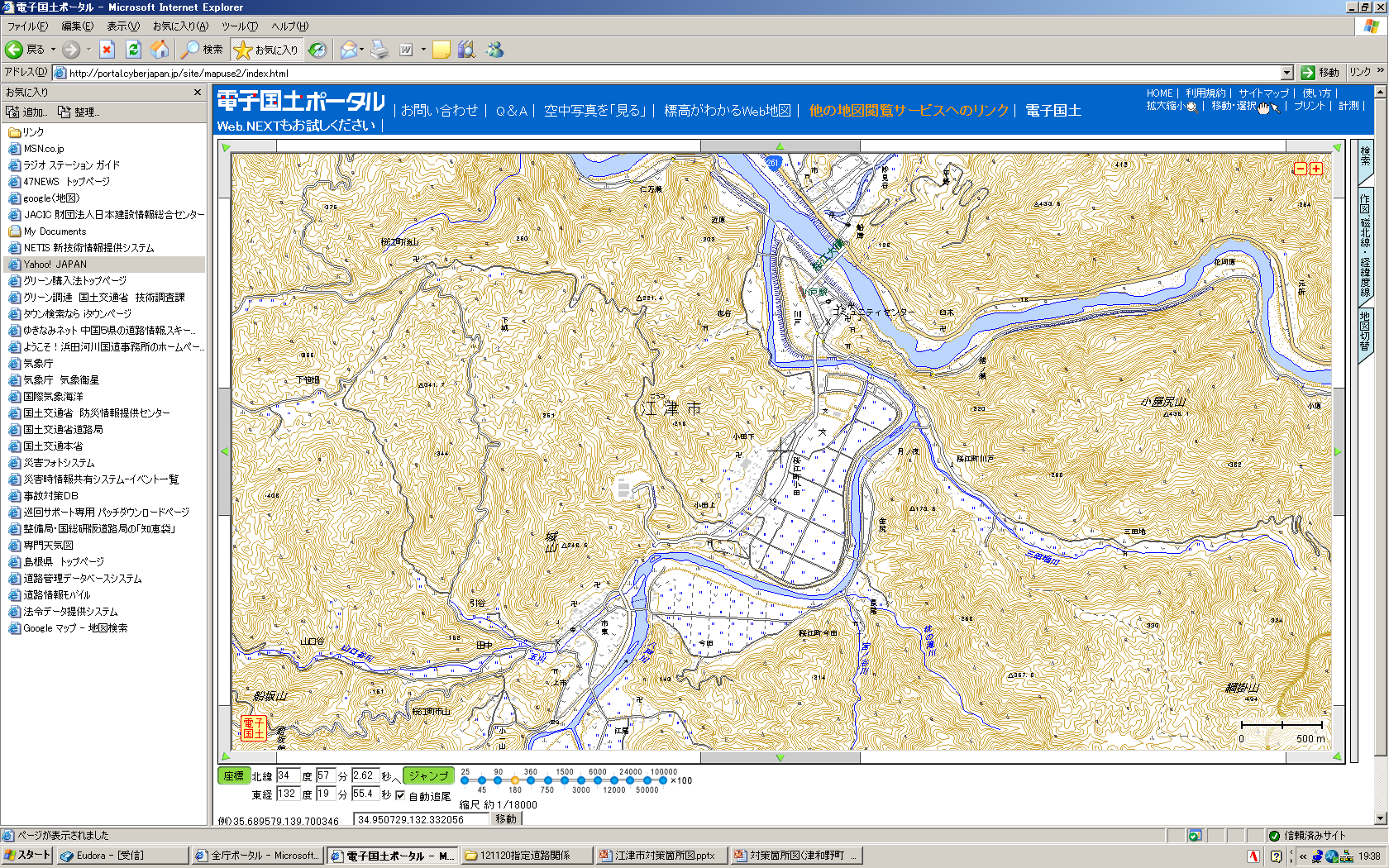